Moc w układach jednofazowych
Moc
Jest to iloczyn natężenia przepływającego przez urządzenie elektryczne prądu I oraz napięcia elektrycznego U, występującego na zaciskach urządzenia. 

P = U * I
Moc
Moc
Rodzaje mocy
W dwójniku RLC występują trzy rodzaje mocy: 
moc czynna – wydziela się na rezystancji, oznaczamy P[W] (wat) 
- moc pozorna – wydziela się na impedancji, oznaczamy S [VA] (woltamper) 
- moc bierna – wydziela się na reaktancji, oznaczamy Q [VAr], [VOr] (woltamper reakcyjny)
Trójkąt mocy
Moc czynna
Mocą czynną nazywamy tę część pobieranej mocy, która zużywana jest w odbiorniku i zamieniana w nim na np. pracę mechaniczną lub ciepło. Im większe przesunięcie fazowe wprowadzane przez odbiornik, tym większy jest udział mocy biernej w całości energii płynącej pomiędzy źródłem a odbiornikiem.
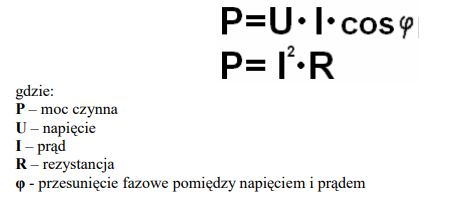 Moc pozorna
Moc pozorna jest to wielkość fizyczna określana dla obwodów prądu przemiennego. Wyraża się ją jako iloczyn wartości skutecznych napięcia i natężenia prądu: 
S = U * I
Moc pozorna jest geometryczną sumą mocy czynnej i biernej prądu elektrycznego pobieranego przez odbiornik ze źródła.
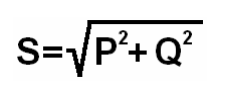 Moc bierna
Moc bierna w obwodach prądu sinusoidalnie zmiennego jest wielkością konwencjonalną, w sposób umowny opisującą zjawisko pulsowania energii elektrycznej między elementem indukcyjnym lub pojemnościowym odbiornika, a źródłem energii elektrycznej lub między różnymi odbiornikami. Ta oscylująca energia nie jest zamieniana na użyteczną pracę, niemniej jest ona konieczna do funkcjonowania urządzeń elektrycznych
Moc bierna
W przypadku przebiegów sinusoidalnie zmiennych moc bierna jest definiowana jako iloczyn wartości skutecznych napięcia i prądu, oraz sinusa kąta przesunięcia fazowego między napięciem a prądem:
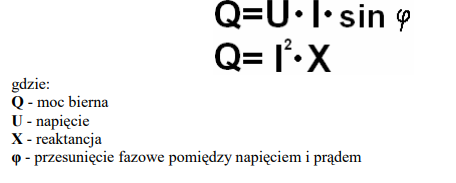 Przykładowe zadanie
Podczas pomiaru mocy w obwodzie jak na rysunku poniżej wskazania mierników były następujące: prąd I = 4A, napięcie U = 217,5 V, moc czynna P = 4 W, częstotliwość f = 50 Hz. Oblicz wartość mocy pozornej S, mocy biernej Q i współczynnika mocy φ.
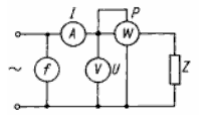 Rozwiązanie